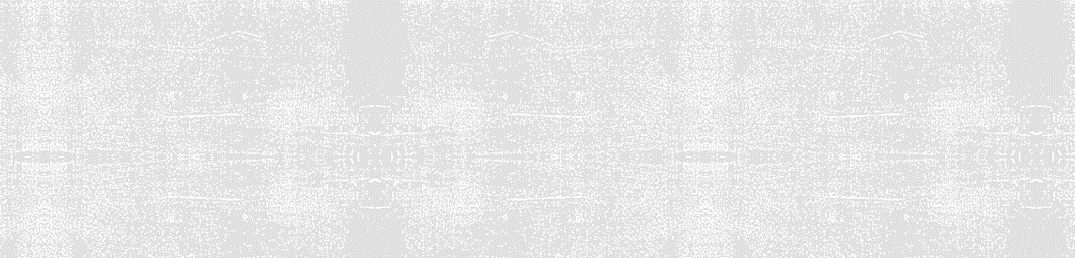 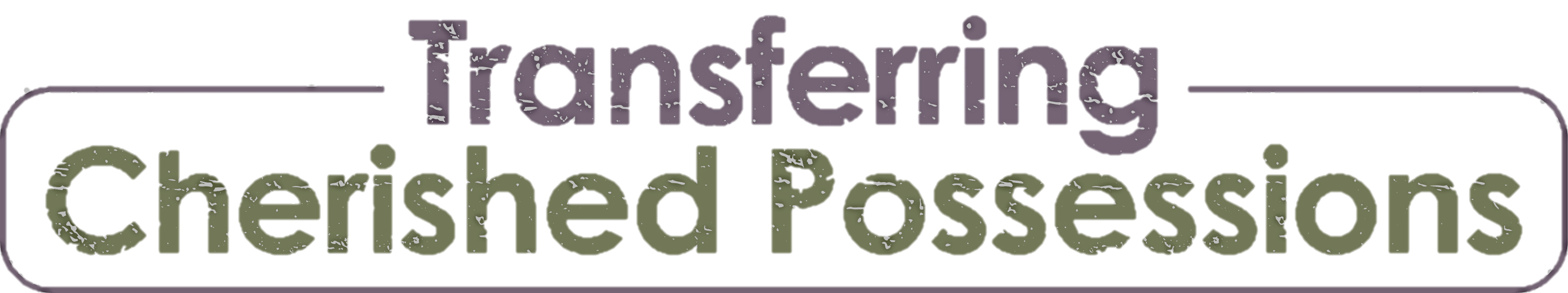 Lesson 4: 
How Can We Communicate 
Without Conflict?
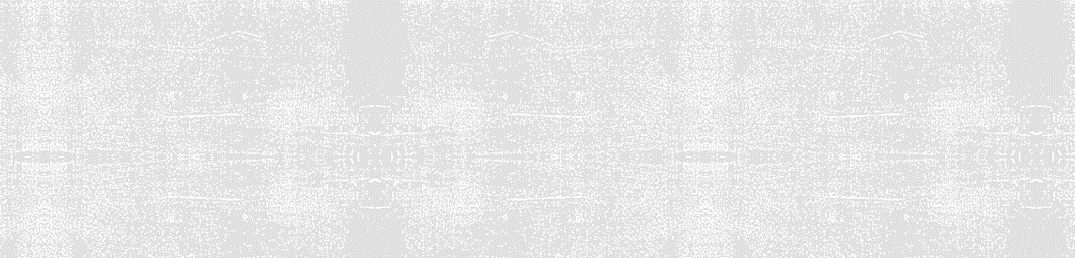 [Agent Name]
1
Session Objectives
2
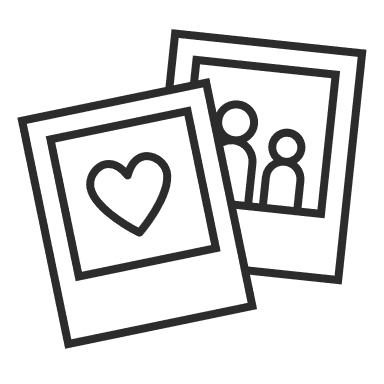 Avoiding Conflict
Why is talking about THIS so hard?
3
3
Increasing Clarity
4
4
Preparing to Communicate
5
5
Communication Tips
6
6
Minimizing Conflict
7
7
Siblings, Spouses, & Squabbles
Vignette
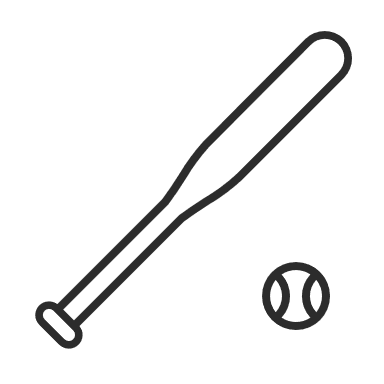 What would you do if you were John and Maggie? Why?

What should the family do to increase clarity and decrease conflict concerning these cherished possessions?
8
8
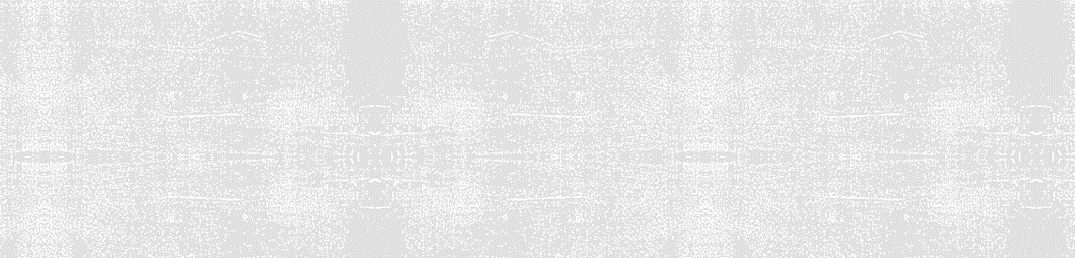 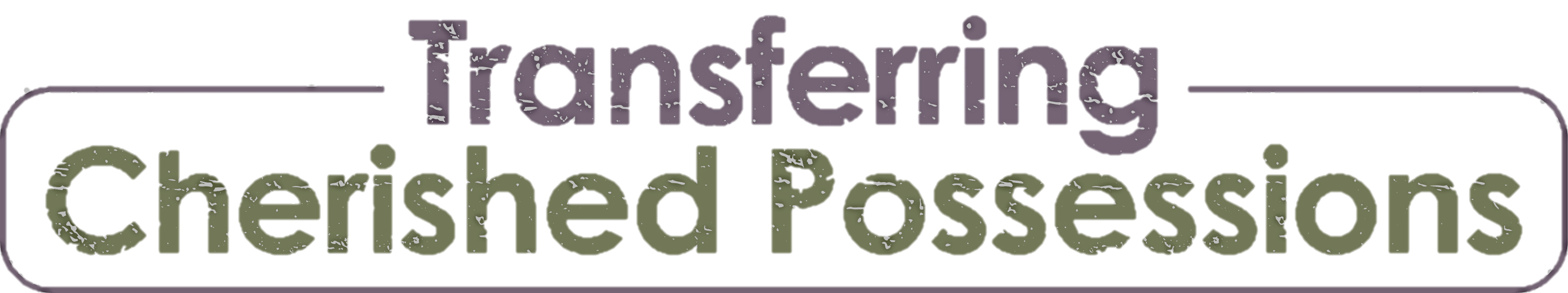 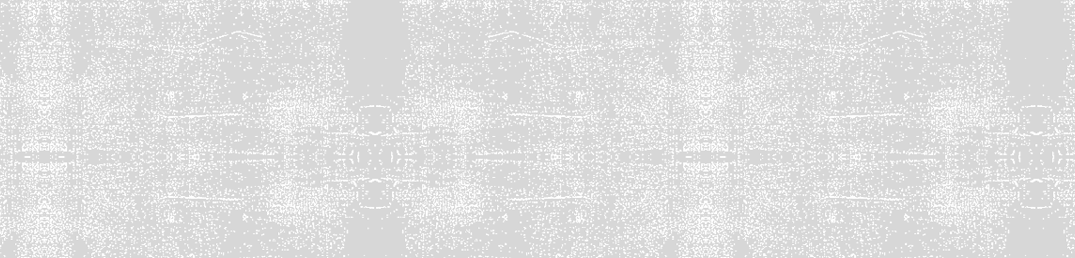 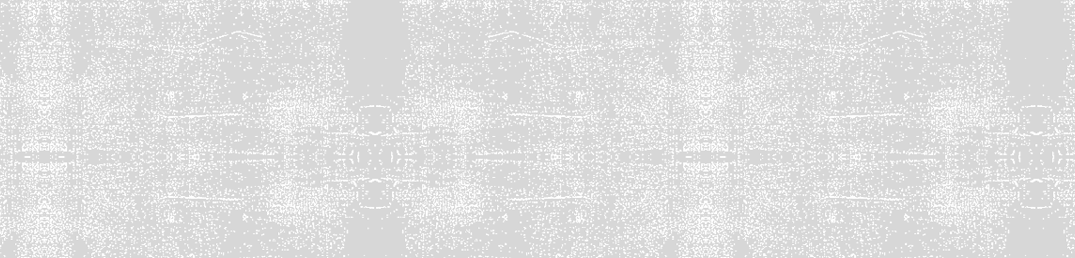 Questions or Comments?
9
We value your feedback!
https://ukfcs.net/TCP-4
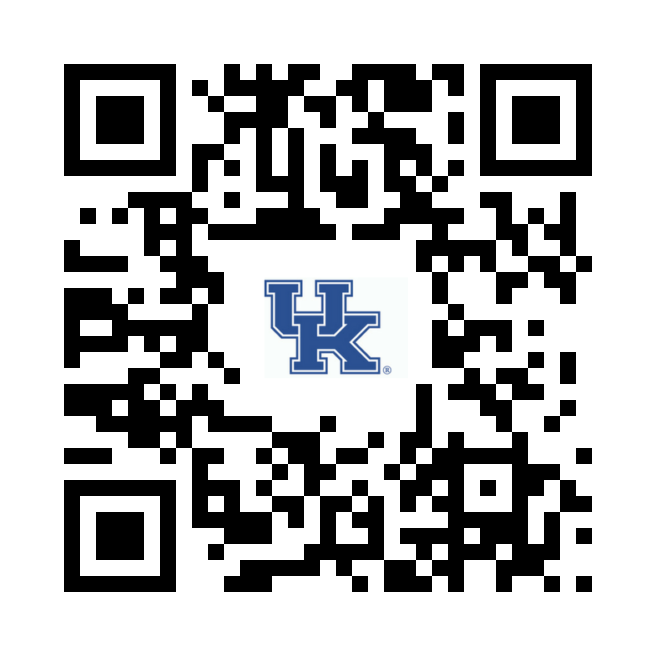 10
Nichole Huff, PhD, Extension Specialist for Family Finance and Resource Management
nichole.huff@uky.edu 

With contributing efforts provided by:
Tiyani Rodrigo and Miranda Bejda
Copyright © 2023 for materials developed by University of Kentucky Cooperative Extension. This publication may be reproduced in portions or its entirety for educational or nonprofit purposes only. Permitted users shall give credit to the author(s) and include this copyright notice. 

Educational programs of Kentucky Cooperative Extension serve all people regardless of economic or social status and will not discriminate on the basis of race, color, ethnic origin, national origin, creed, religion, political belief, sex, sexual orientation, gender identity, gender expression, pregnancy, marital status, genetic information, age, veteran status, or physical or mental disability.
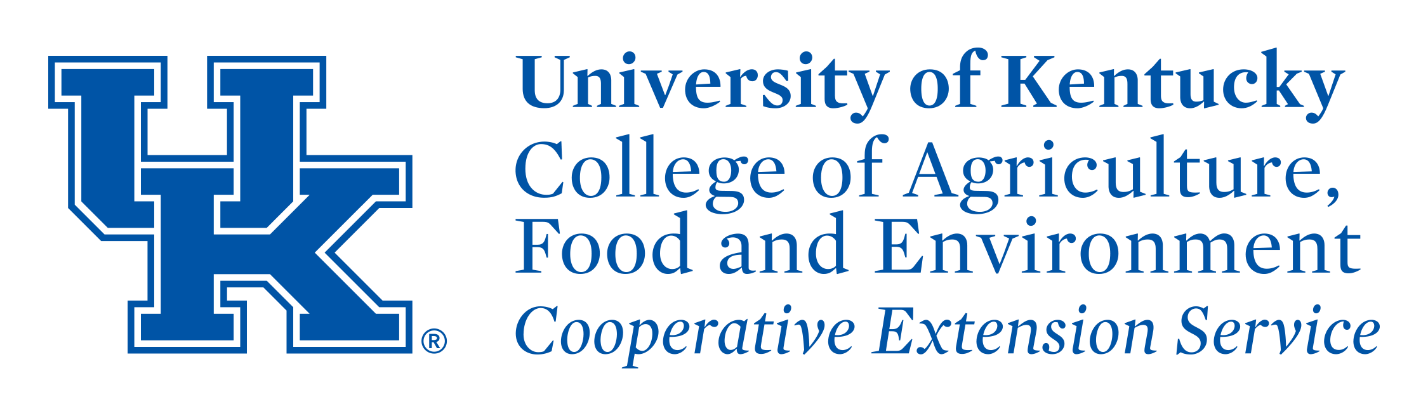 11
11